Tema: Relasjoner
Uke 7
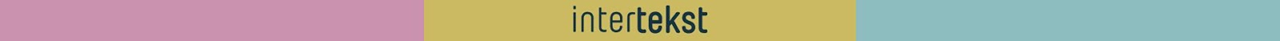 Mål for perioden
Du skal sammenligne eldre og nyere tekster, muntlig og/eller skriftlig. 
Du skal vise fagkunnskaper om tekster fra ulike tider og kunne bruke fagspråk i utforskende samtaler, diskusjoner og muntlige presentasjoner.
Du skal utforske og reflektere over felles tematikk i tekster fra ulike tider.
Du skal kunne bruke tilbakemeldinger underveis for å utvikle egne tekster.
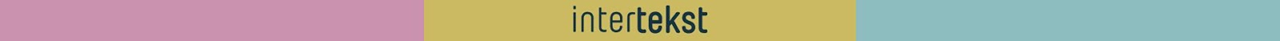 [Speaker Notes: Til læreren
Se rammedokumentet til læreren for ytterligere læreplanmål + periodeplan. 
Tilpass fagstoffet/oppgavene til klassens timeplan.]
Plan for uke 4
Vurderingsuke
Bearbeiding av egen tekst
Ferdigstille og levere tekst til vurdering
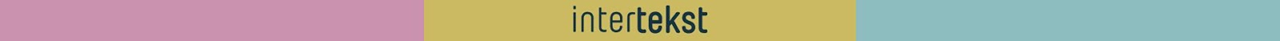 [Speaker Notes: Til læreren 
Det er valgfritt om du vil bruke dette som en formell muntlig vurderingsoppgave, eller trening.]
Bearbeiding av egen tekst
Individuelt 
Se på teksten du har fått tilbake fra læreren.
Jobb med tilbakemeldingene du har fått.

Videre skal vi se på gode tips til å skrive bedre avsnitt.
Målet denne uka er at du skriver en sammenhengende tekst, med norskfaglig innhold, god struktur og et godt språk.
Til slutt skal du levere den endelige teksten din, som du kan få vurdering av.
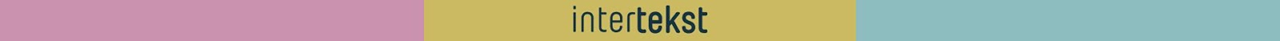 [Speaker Notes: Til læreren
Elevene får tilbake de korte tekstene med tilbakemeldinger og framovermeldinger. Målet er at de utvikler tekstene, ut fra dette + det som står i skrivetipskapittelet, slik at de øver på å skrive en fullstendig tekst.]
Struktur
Individuelt
Se på tilbakemeldingen du fikk på avsnittsinndeling.
Sjekkliste: 
Har du temasetning?
Har du kommentarsetninger?

Se kapittel 1 «Skrivetips» om tips til bedre avsnitt.
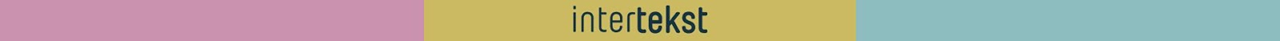 Tekstbindere
Individuelt
Du jobbet med tekstbindere forrige uke. 
Nå skal du se på hvilke tilbakemeldinger du har fått i forbindelse med følgende: 
tekstbinding
bedre setninger
rettskriving
Bruk tilbakemeldinger og den nye kunnskapen du har fått, til å forbedre språket og flyten i teksten din.
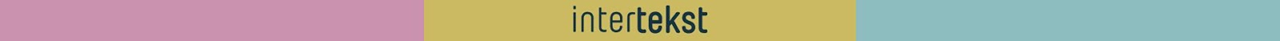 Ferdigstille og levere tekst til vurdering
Individuelt
Nå skal du vise evne til å jobbe med tilbakemeldinger, bearbeide språket, strukturen og avsnittene og dermed ferdigstille teksten din. 
Bruk kapittel 1 «Skrivetips» underveis i prosessen.

Se oppgavearket for uke 4, der står vurderingskriteriene.
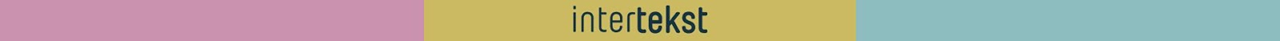 [Speaker Notes: Til læreren
Se oppgaveark uke 4.]